¡Bienvenidas y Bienvenidos!
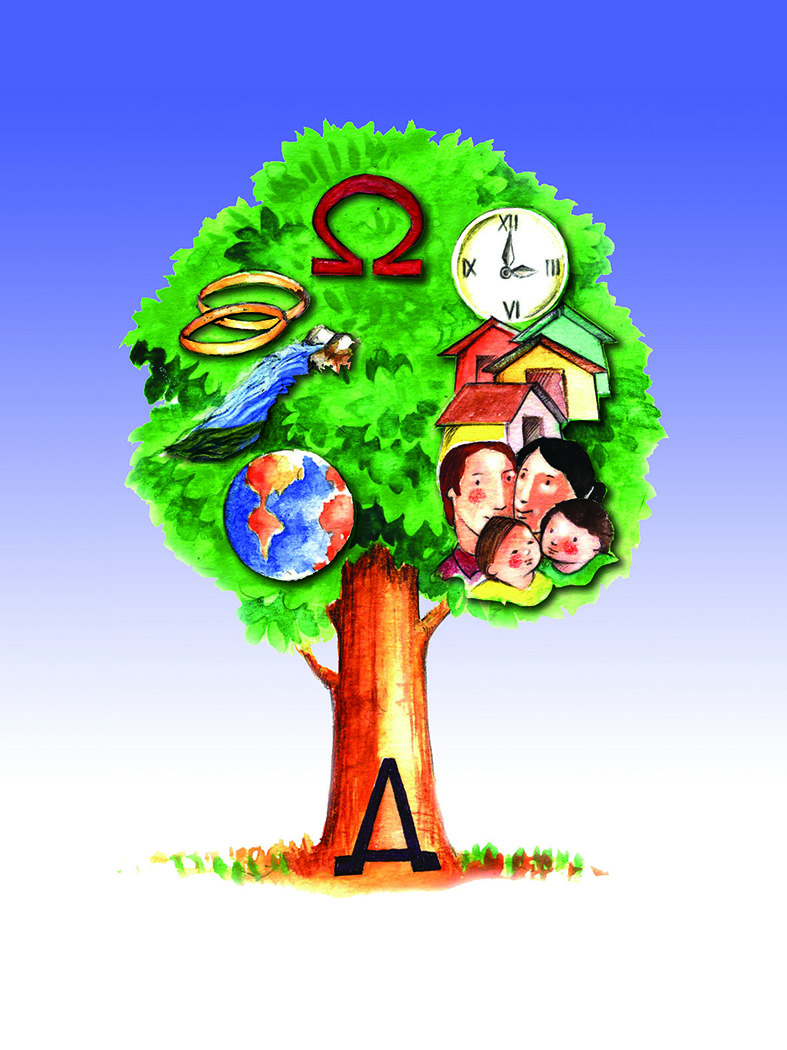 El Apocalipsis:
La fuerza de los símbolos
13
Presentación
Cuatro claves o llaves nos ayudarán a descubrir el sentido
esperanzador del Apocalipsis:
El Libro de la felicidad. 

2. La clave histórica
     (cómo estaban las cosas en aquel tiempo).

3. La clave simbólica 
     (significado de 24 imágenes que aparecen
      en el libro); 

4. La clave teológica
    (experiencia de Dios, Jesús y la Iglesia)
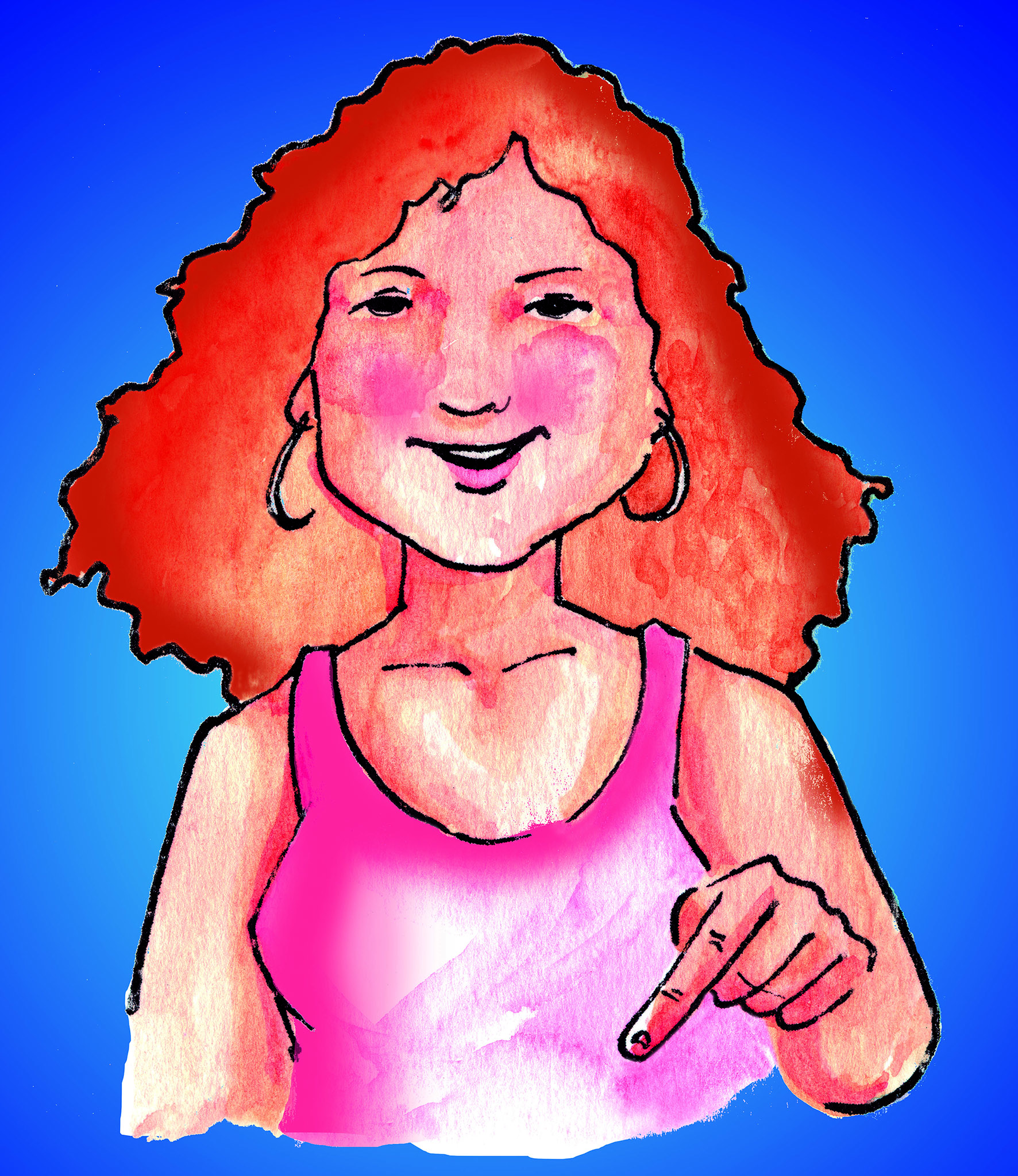 Tema 1
El libro de la felicidad
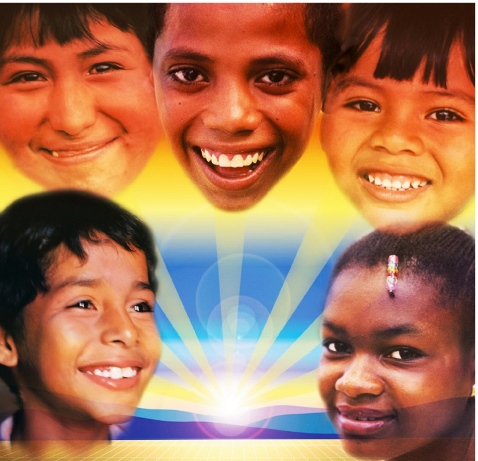 Tema 1
El libro de la felicidad
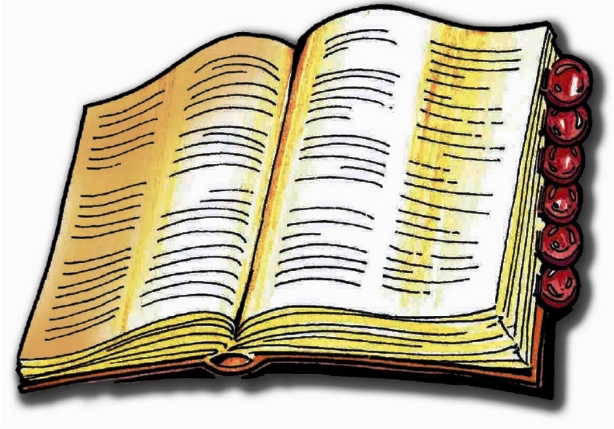 Tenemos siete bienaventuranzas, que nacen de este libro profético y de nuestras obras.
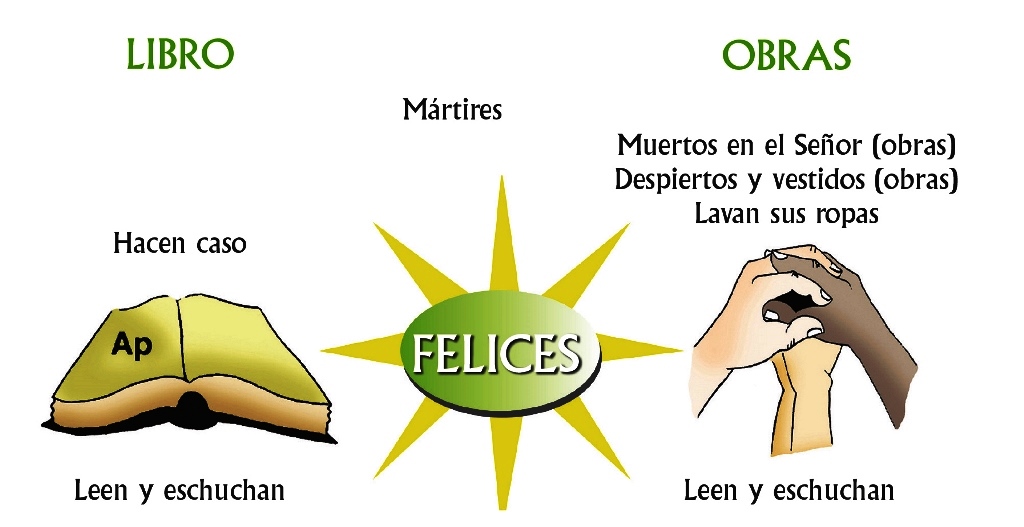 Tema 2
El Apocalipsis en clave histórica
¿Quién, cuándo, dónde, para quién se
Escribió?
Dinámica El Florón:
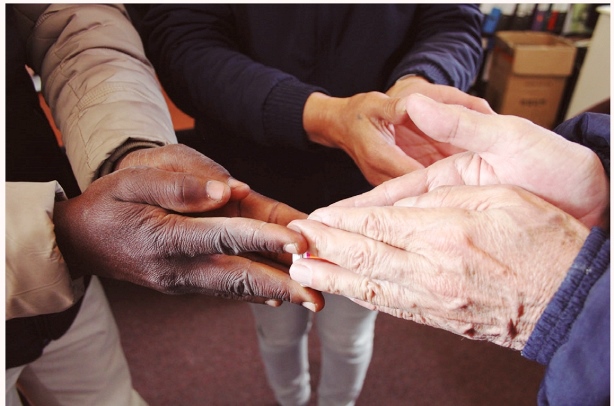 Utilizamos está dinámica para responder a seis preguntas acerca del Apocalipsis.
Autor
Se llama  a sí mismo Juan, hermano y compañero en la persecución (Ap1,9).
Se  lo denomina  Juan el vidente que conoce de cerca la situación de las comunidades a  las  que escribe.
Es compañero en los sufrimientos  que pasan las comunidades.
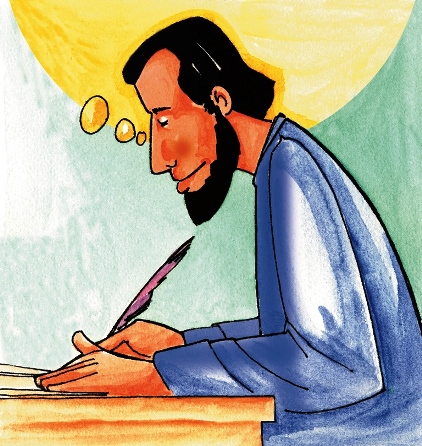 ¿Cuándo se escribió?
Se terminó de escribir cerca del año  100 d.C.
Se desarrolló en tres momentos:
Años 64-68: 
El emperador  Nerón  acusa del incendio de Roma a los cristianos, desata una gran persecución en su contra. 
La caída de Jerusalén.
Año 90:
El emperador Domiciano persigue a las comunidades.
3.  Años 95 y 100: Añadidos posteriores.
¿Dónde se escribió?
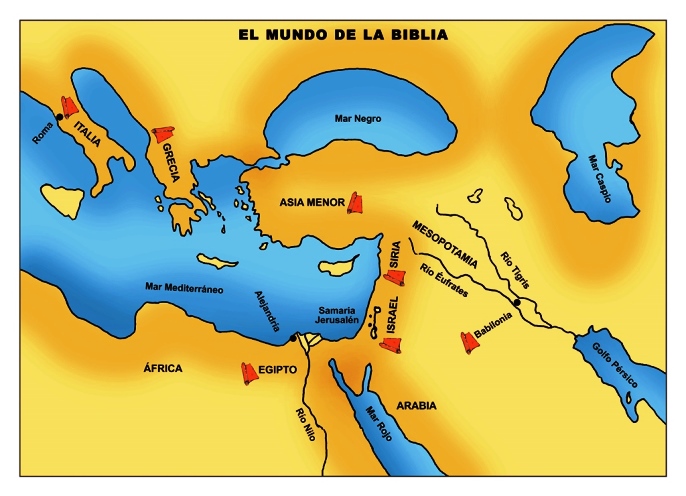 En la  isla  de  Patmos (Ap1,9). Cuando  Juan era prisionero por  causa del evangelio de Jesús.
Imperio Romano, ya que el mensaje se dispersó por todo este territorio.
¿Para quién se escribió?
Para las siete comunidades de Asia Menor:
Éfeso
Esmirna
Pérgamo
Tiatira
Sardes
Filadelfia
La Odisea
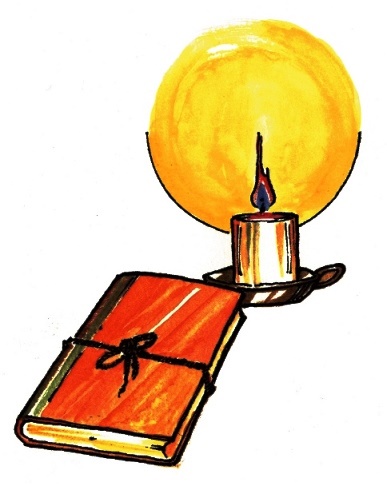 ¿Cuál es el mensaje central
Fe  en  Jesucristo victorioso muerto y resucitado, cordero sacrificado de pie.
Fe en Dios  que actuará en el pasado, presente y futuro a favor del pueblo.
Fe en que el triunfo del imperio no es para siempre.
Fe en que el futuro será una nueva creación.
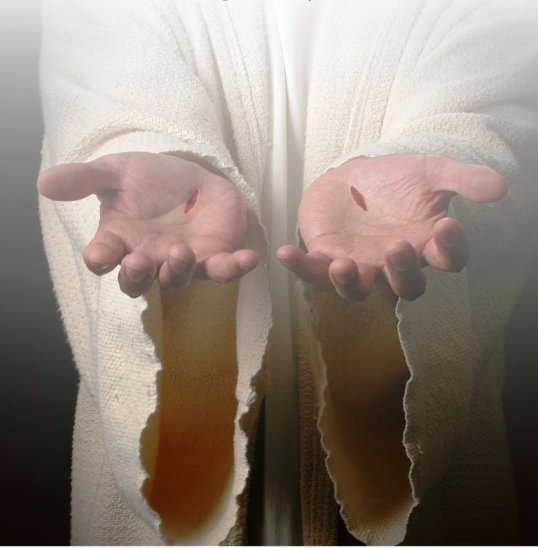 ¿Cuál es el orden del libro?
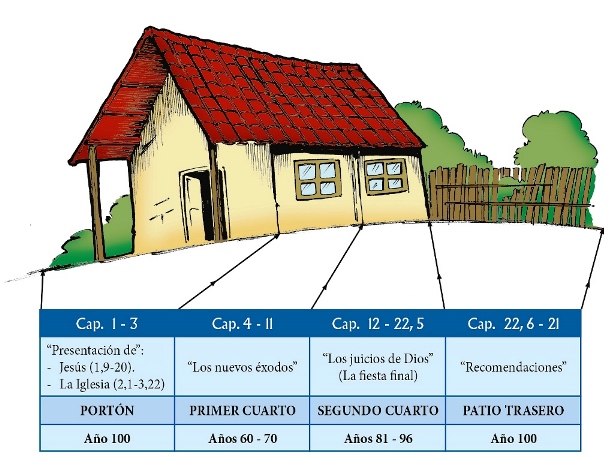 Tema 3
El Apocalipsis en clave simbólica
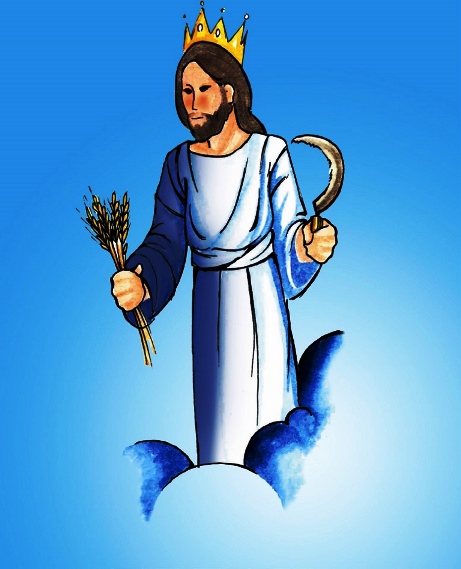 El Autor utilizó variados símbolos que expresaban una realidad más profunda. 
Seguramente a los destinatarios les llegó muy claro el mensaje.
__ ___ ___ ________
El Apocalipsis es una visión simbólica.
Juan es llamado el vidente.
Las visiones y símbolos  son para facilitar  y  aclarar  el mensaje.
La visión es   una forma  de expresar una profunda experiencia de fe.
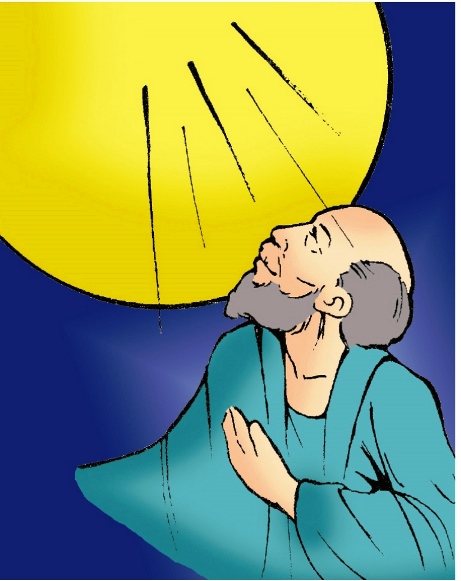 ¿Qué es un símbolo?
Es una señal de identificación; una contraseña que permitía identificarse a las personas en un futuro reencuentro. 
El símbolo nos abre  caminos ocultos  de  la historia.
Es una imagen  para  ser contemplada y luego dar el salto a lo que significa.
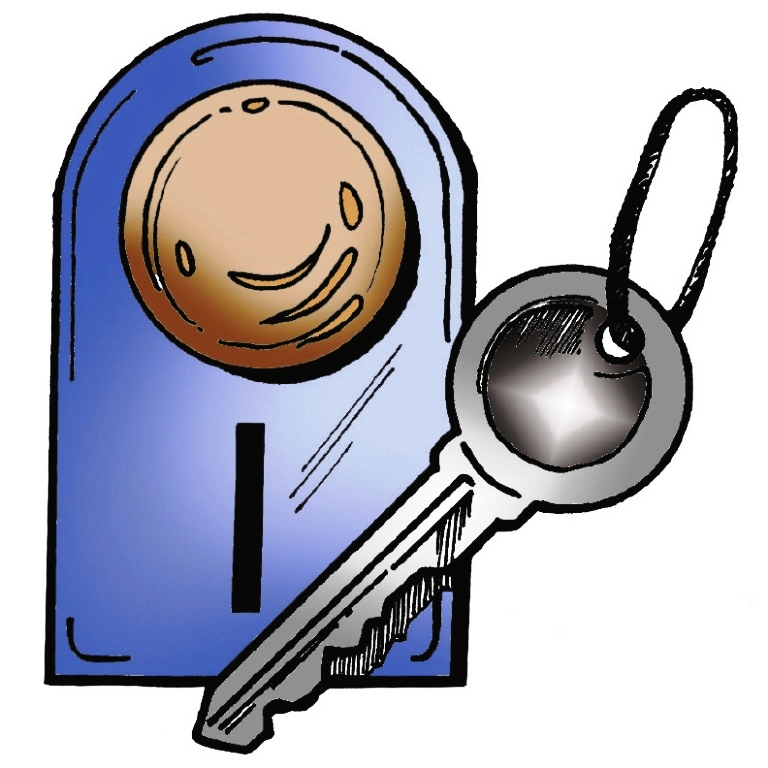 El Hijo del Hombre
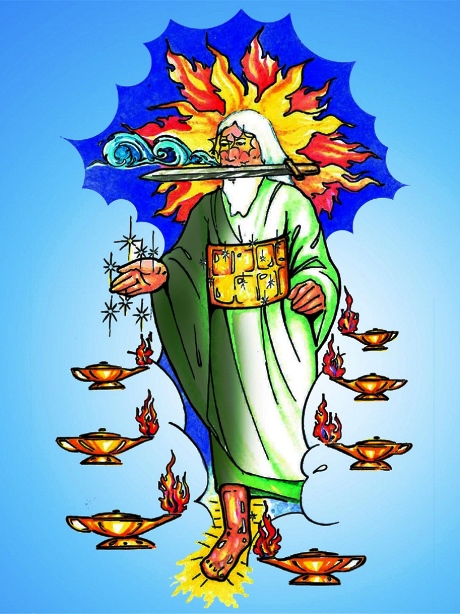 Es el Mesías, Jesús que está en medio de  los siete candeleros que son su iglesia.
Jesús tiene  en su mano a   todos  los responsables, animadores de  las comunidades.
Las siete estrellas
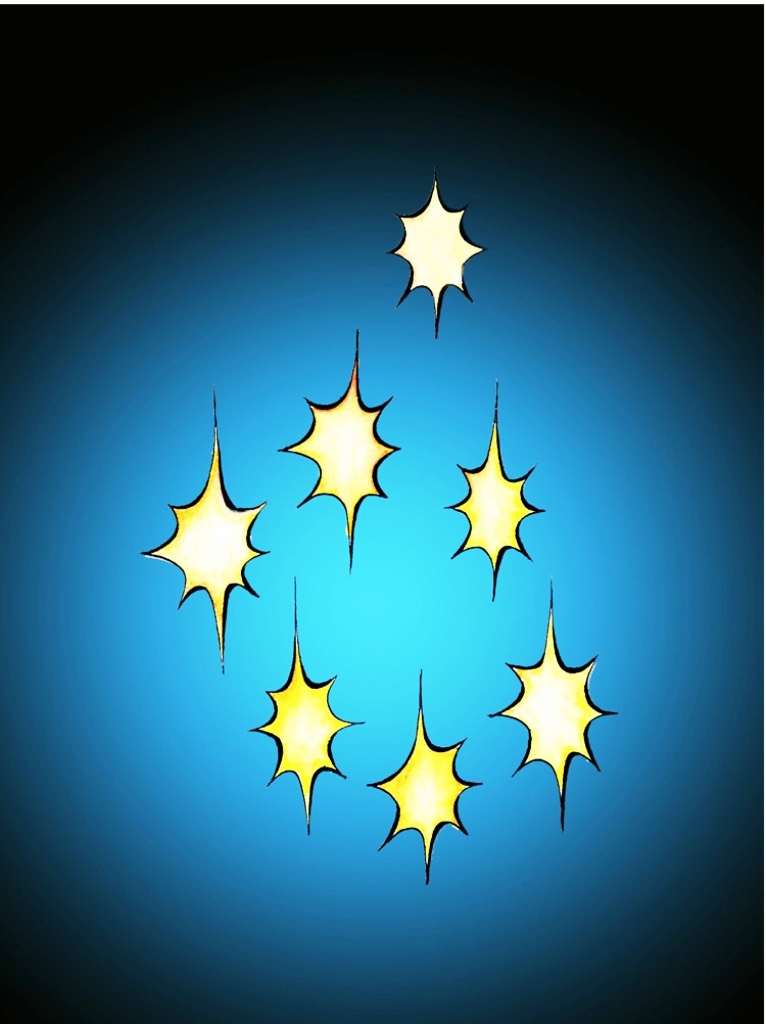 Son los siete ángeles  de las comunidades: catequistas, pastores, todos  los que cuidan de la Iglesia.
El Trono de Dios
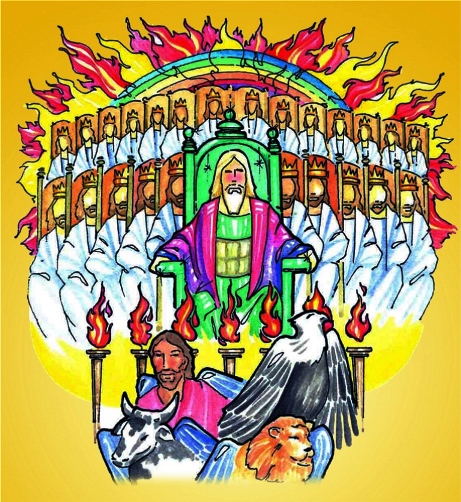 La visión del Trono  enmarca  todo el Apocalipsis.
Es el lugar y sede  de Dios   que revela su presencia  y grandeza como dueño y Señor de la Historia.
Desde el Trono, Dios genera la acción liberadora de los pueblos.
Celebra el juicio y la liturgia de la victoria.
La imagen es del A.T.: Is 6,1 y Ez 1, 26-28
El libro y el Cordero
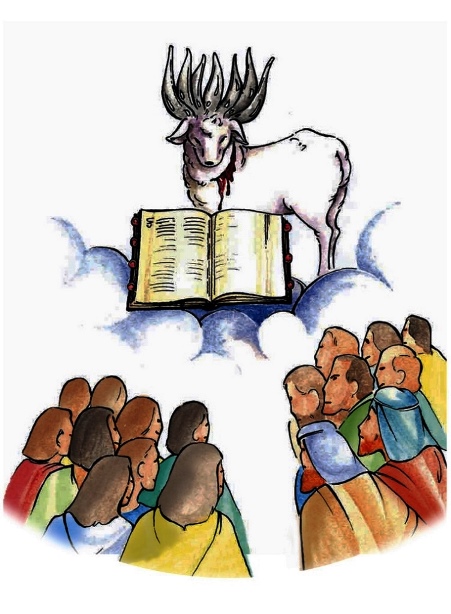 El Libro: representa la historia, la vida. Está cerrado con siete sellos o candados, y significa que no comprendemos su sentido.
El cordero: es  el Siervo de Dios y Señor  de la historia que abre  los  candados  y nos revela el sentido  de vida  y la historia. Es  un cordero degollado pero de pie (Jesús muerto y resucitado).
Los cuatro jinetes
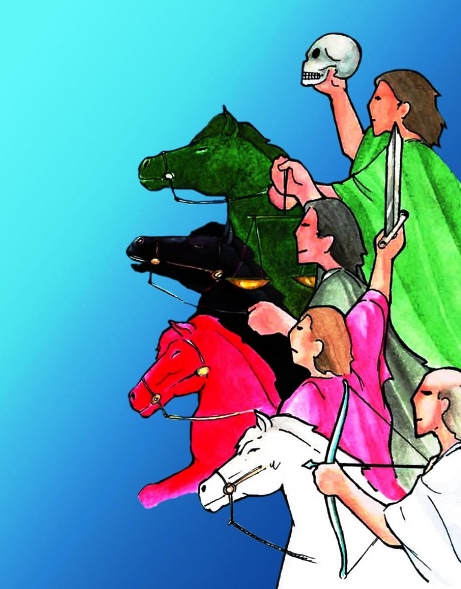 Representan el poder de  Dios, de los militares y de los comerciantes.
Caballo blanco y con arco: Jesús el vencedor de la muerte.
Caballo rojo y con espada: violencia y guerra.
Caballo negro con balanza: comercio de hambre.
Caballo verde con calavera: peste y enfermedades.
Los degollados por la Palabra
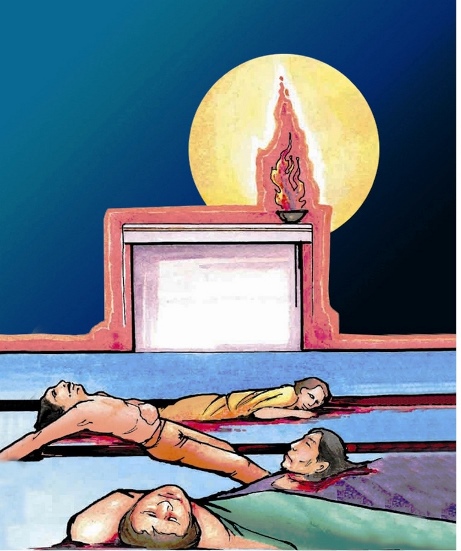 Son las comunidades que sufren la persecución y el martirio por dar testimonio de fidelidad a Jesús y a su Palabra.
Los 144.000 señalados
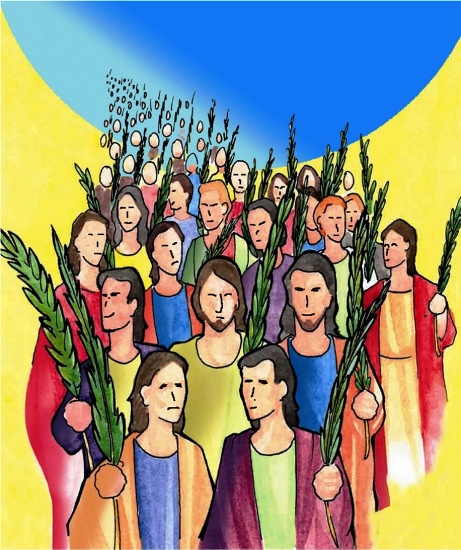 Simboliza los que se van a salvar.
Significa la totalidad del pueblo. (12 x 12 x 1.000), es número completo.
Los siete ángeles
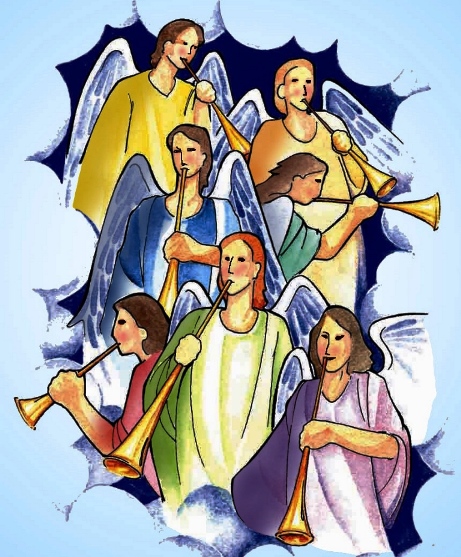 Son enviados mensajeros. 
Su oficio es transmitir el mensaje, la revelación de Dios y ejecutar sus órdenes.
No se debe adorar a los intermediarios.
El libro dulce y amargo
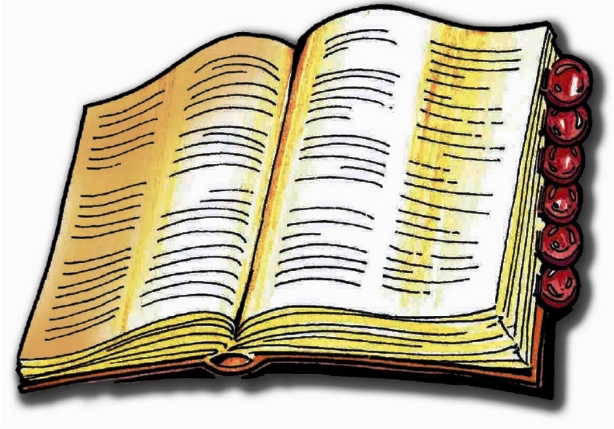 Representa el evangelio de  Jesús que es necesario aceptarlo y darlo  a conocer.
En El Apocalipsis se habla de tres libros:
El libro de la vida y de la historia.
El libro de las obras personales.
El libro profético.
Los dos testigos
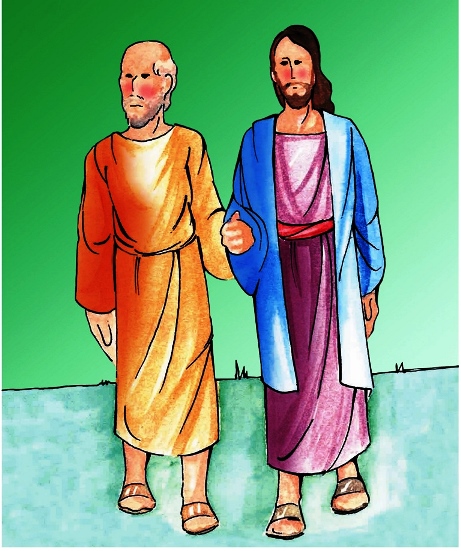 Representan  a  Moisés    y a Elías, que aseguran su presencia diaria en la emergencia que viven las comunidades.
Representan a  Pedro y a Pablo, apóstoles  martirizados que formaron el nuevo pueblo de Dios.
La mujer y la serpiente
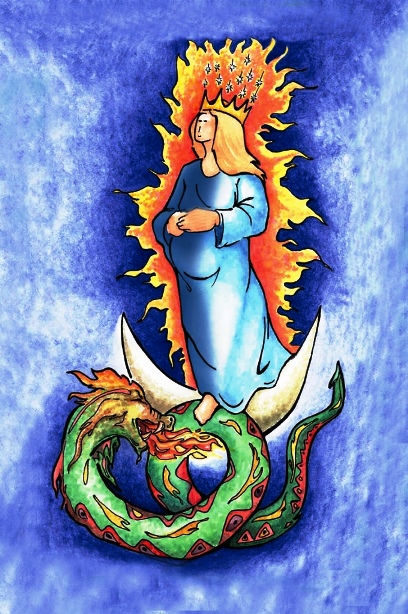 La Mujer simboliza:
La humanidad.
La nueva Eva que coopera en  los planes de Dios.
La iglesia perseguida que vive alimentada de la Palabra de Dios.
Es María que va a dar a luz  a Jesús.
El Dragón Simboliza:
La antigua serpiente que ha crecido hasta convertirse en  inmenso dragón.
El poder del mal, la muerte y las instituciones  que impiden la vida.
El cordero y la bestia
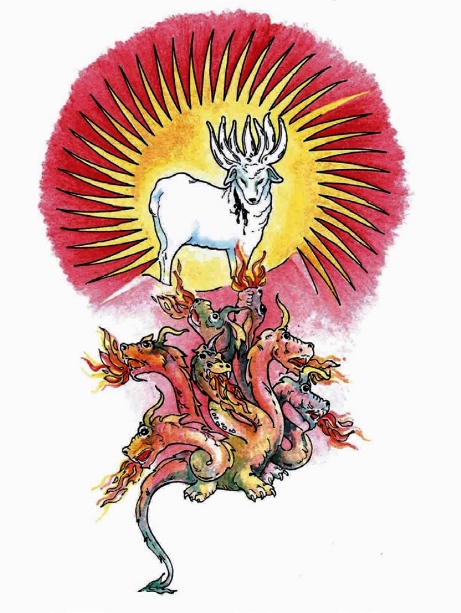 El Cordero:
Título principal de Jesús.
Fuerte, victorioso. 
Dueño y Señor de la historia.
Dirige el combate contra la serpiente y la bestia  y libera al pueblo  de Dios.
La Bestia:
Es el Imperio Romano. Su número es el 666.
La bestia, el imperio están al servicio del mal. Son los falsos profetas.
El Hijo del Hombre con la hoz
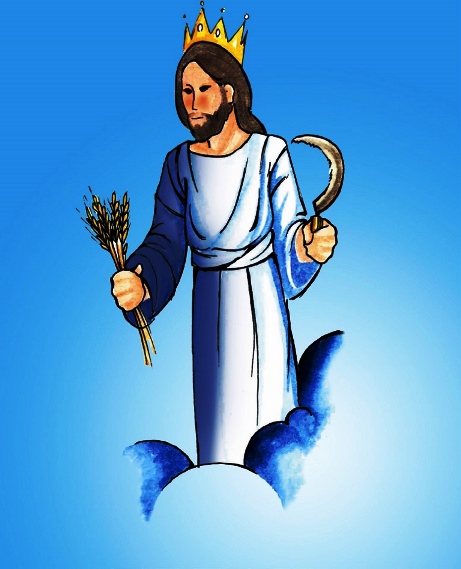 Representa  a  Jesús  que viene  a   juzgar  y a poner   fin  al sufrimiento  de  sus seguidores.
Esta visión está tomada del libro de Daniel (Dn 7, 13-14).
Las siete copas
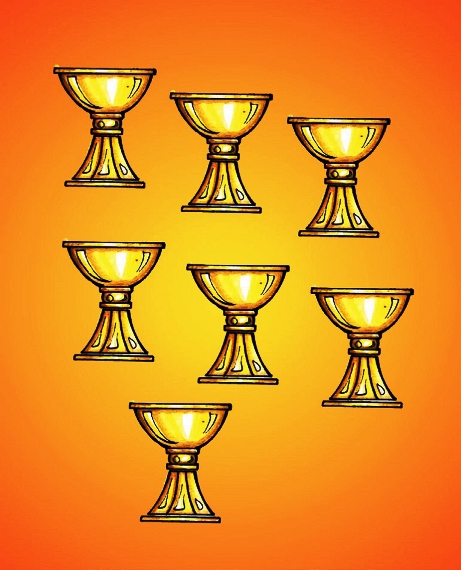 Simboliza las siete plagas contra el  Imperio.
Dios da la última llamada a la conversión.
La famosa prostituta
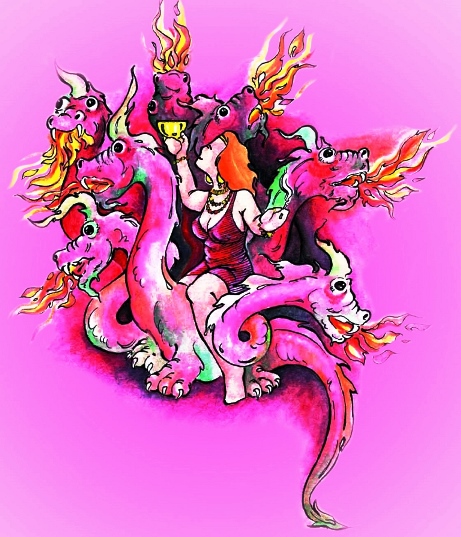 La bestia es el Imperio y la prostituta con todos sus lujos es la Gran Ciudad Roma.
Esta ciudad vive de la explotación a otros pueblos sometidos.
Para ella su dios es el tener, el placer, el poder, el aparecer.
La caída de babilonia
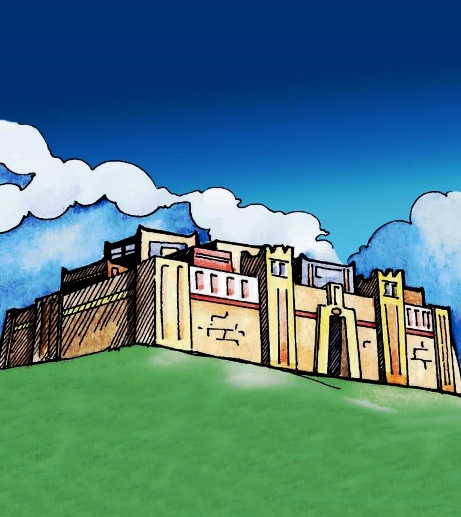 Babilonia es la gran  ciudad de  Roma, la capital del imperio. 
Se anuncia  su caída  con cantos y gritos  de alegría  de los mártires.
Dios se ha colocado a lado de los creyentes perseguidos.
El jinete y la serpiente
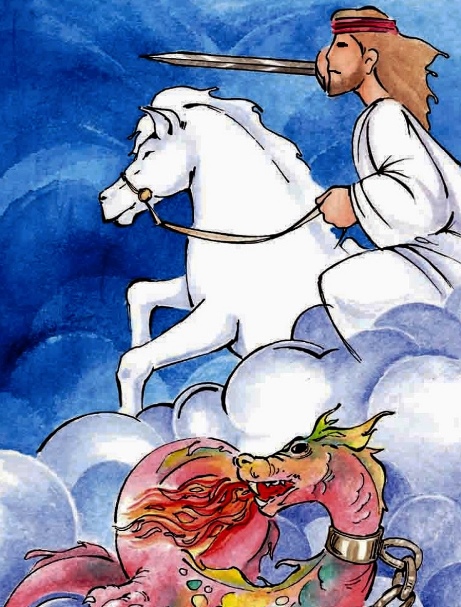 El jinete del caballo blanco es Jesús.
Ejecuta la sentencia del juicio.
Castiga a la bestia, que es el Imperio Romano con todos sus seguidores.
Al final triunfa la vida.
El árbol de la vida
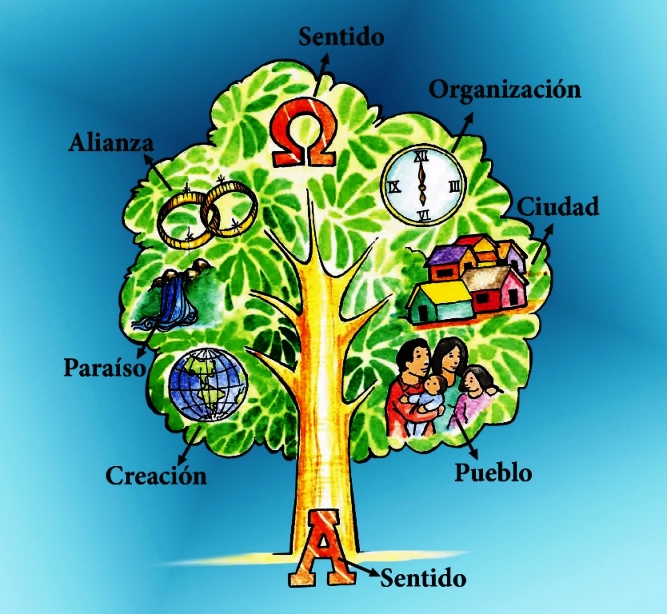 Simboliza el cielo nuevo y la nueva tierra (Reino de Dios):
Nueva creación
Nuevo paraíso
Nueva alianza
Nuevo sentido
Nueva organización
Nueva ciudad
Nuevo pueblo
Recomendaciones finales
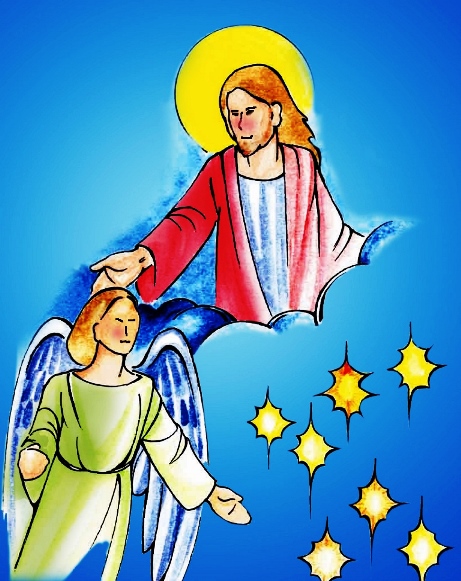 Las palabras  y mensajes dichos por Juan a las comunidades son fruto de la reflexión de los signos de los tiempos, realizados a la luz de la fe en Jesucristo.
Los colores
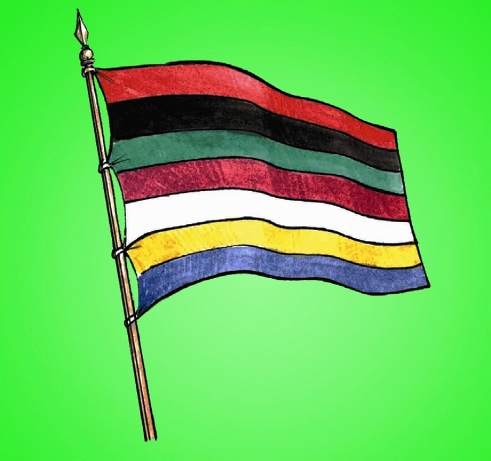 Rojo: violencia, guerra.
Negro: muerte, algo malo, negativo.
Verde: pudrición, peste.
Púrpura: riqueza, majestad.
Blanco: victoria, pureza, fidelidad, eternidad.
Amarillo: metal precioso.
Azul: serenidad y armonía del mar y del cielo.
Los números
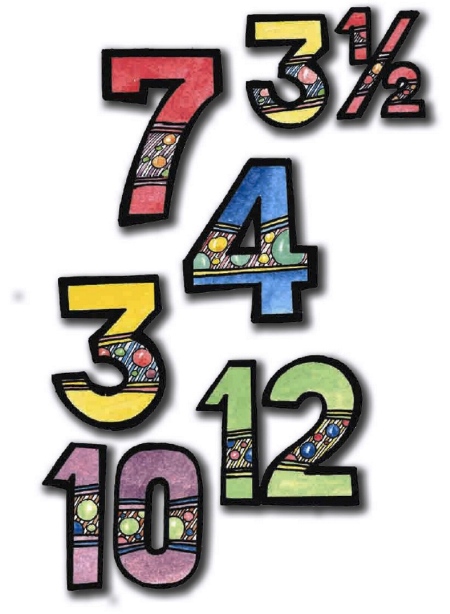 Tres: participa de la perfección del número 7.
Tres y medio: la mitad del 7, indica imperfección, brevedad, tiempo de persecución.
Cuatro: la creación, universalidad.
Seis: 7 menos 1 , la imperfección y el fracaso.
Siete: plenitud, perfección, totalidad.
Diez: número completo, pero limitado, poco.
Doce: (3x4) organización, Israel con las doce tribus, pueblo de Dios.
Veinte y cuatro: dos veces 12, es el pueblo de Dios.
Cuarenta y dos: tres años y medio, por lo que comparte el significado del tres y medio.
666: tres veces “siete menos uno” simboliza la imperfección  y el fracaso total.
1.000: multitud, gran cantidad, número incontable.
1.260: tres años y medio; tiempo de tribulación o de prueba.
144.000: (12 x 12 x 1.000), es el número casi “infinito y completo de los miembros del nuevo pueblo de Dios”.
Cuernos y trompetas
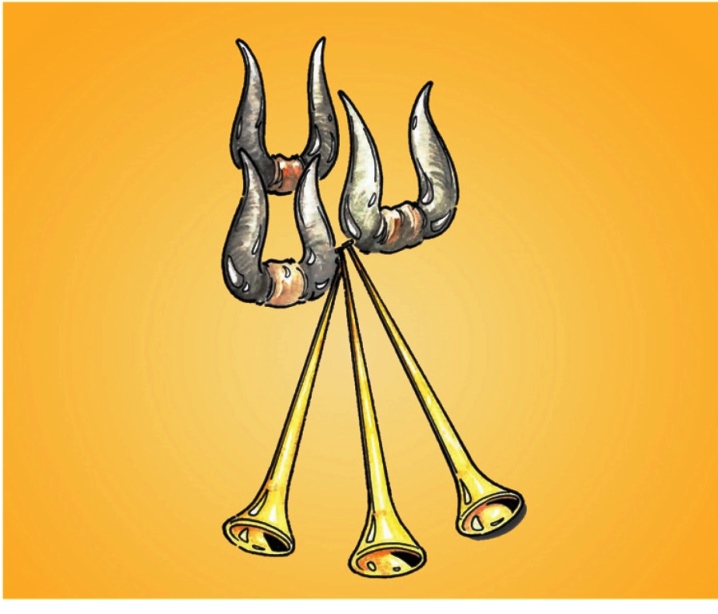 El Cuerno: 
En pueblos de pastores el cuerno se hizo símbolo de poder.
Las trompetas:
Son medios para dar las señales de combate o también para celebrar una fiesta.
Anuncian y traen un mensaje de revelación.
Los cuatro seres vivientes
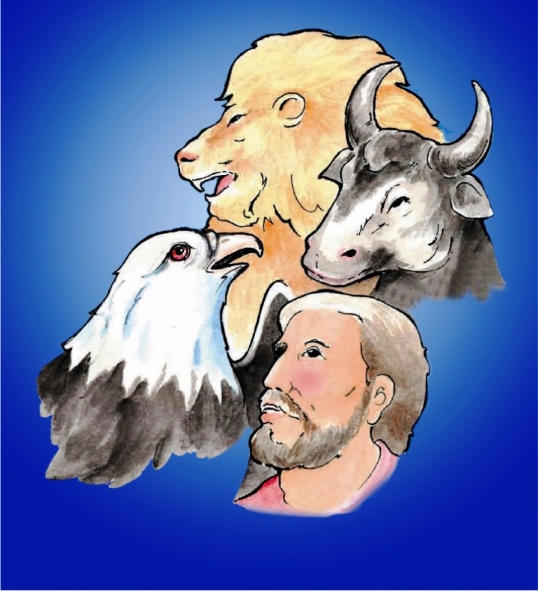 Todas las  características   de   la naturaleza  se unen  para alabar a Dios.
León: nobleza.
Toro: fuerza 
Hombre: sabiduría
Águila: mirada profunda que hay  en la naturaleza.
Visión tomada de (Ez 1, 4-12).
Los terremotos
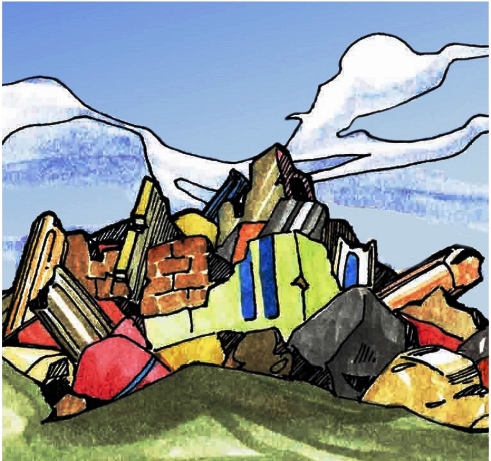 Son una llamada a la conversión.

Significan que Dios se hace presente para liberar y juzgar.

No significan ni el fin del mundo ni el castigo de Dios.
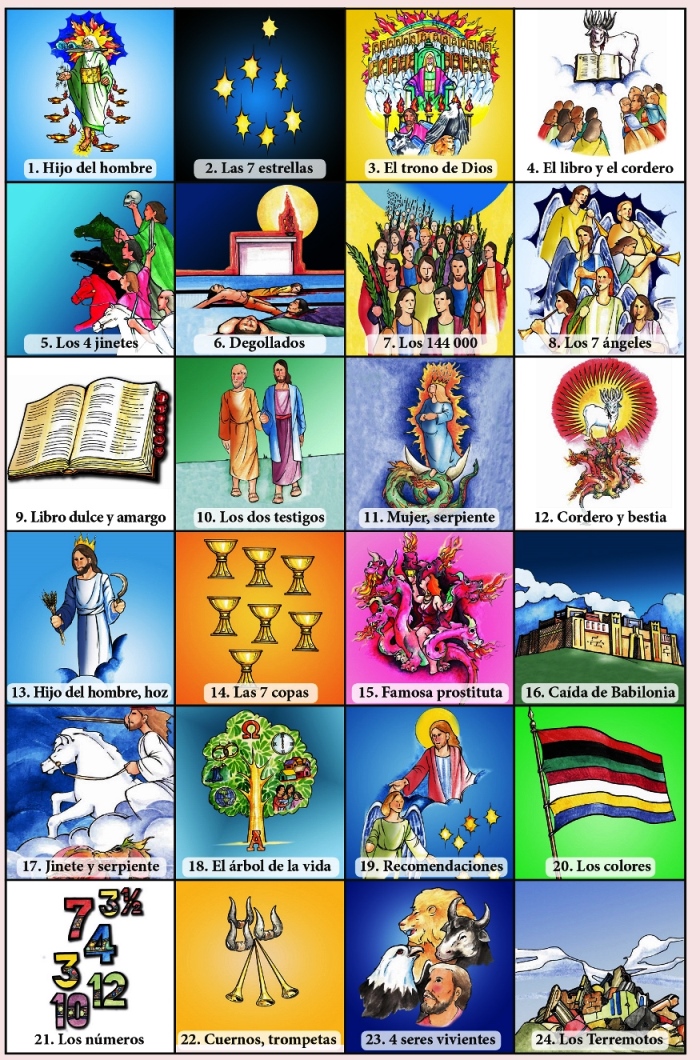 Tema 4
El Apocalipsis en clave teológica
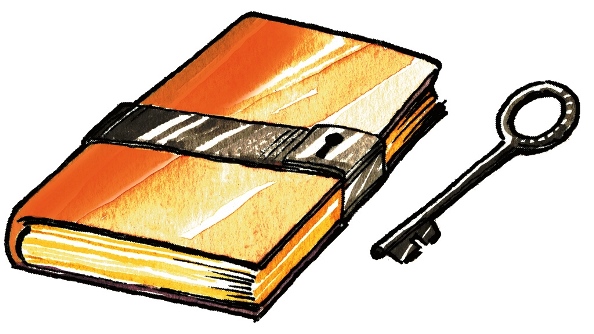 El Hijo del Hombre
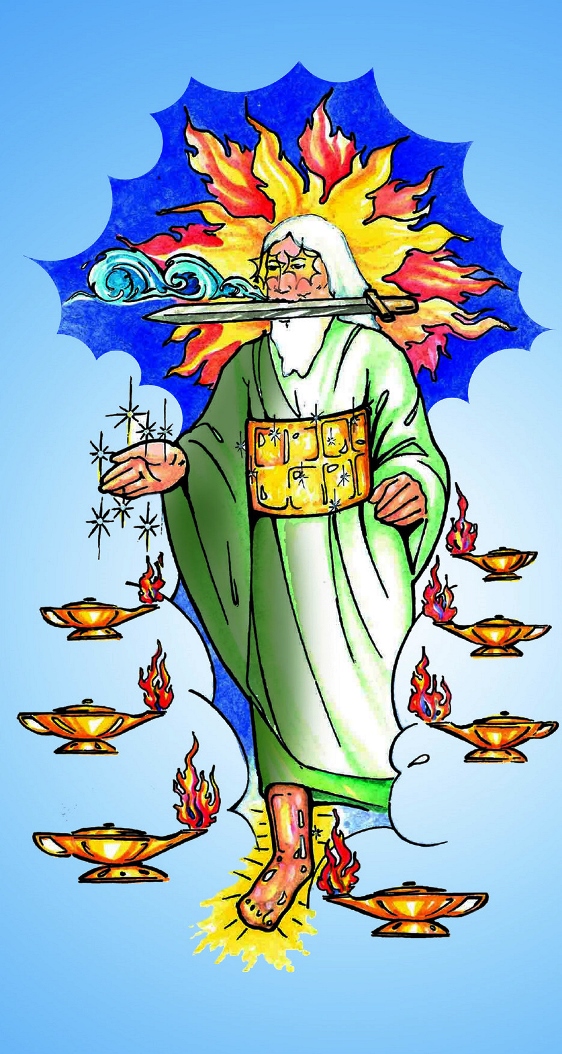 Se refiere al Mesías a Jesús que  viene  con sus funciones de Juez. 
El Hijo de Hombre es  un ser  humano, de tipo colectivo representa a los santos de Dios.
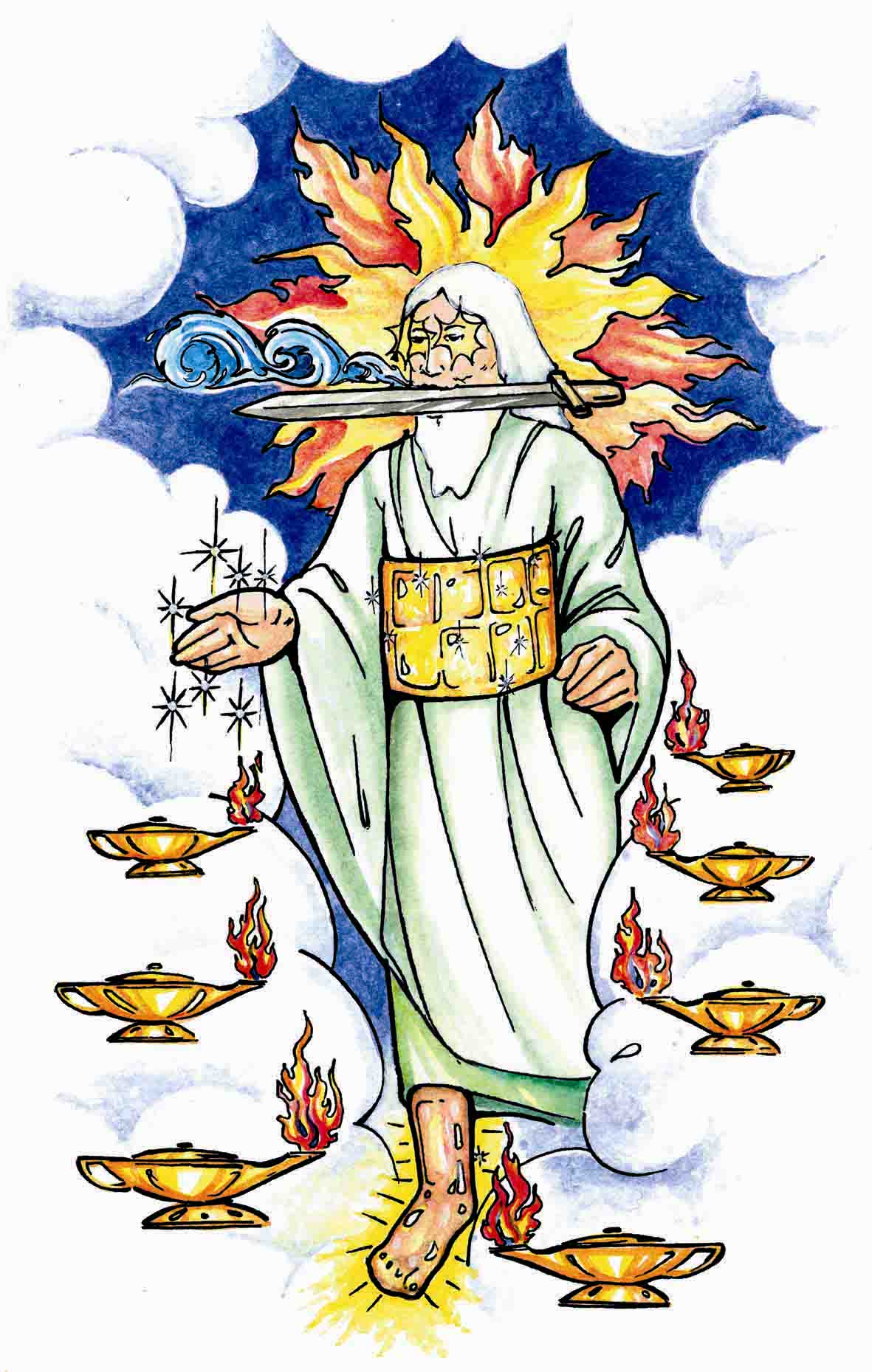 Cabellos blancos
Sugieren  la eternidad y  la dignidad del hijo del hombre: Jesús
Los ojos de fuego
Indican  la ciencia divina para sondear los corazones y juzgarlos.
Coraza al pecho
Simboliza realeza. Cristo es  Rey.
El vestido – túnica larga 
Simboliza  sacerdocio. Cristo sacerdote.
Siete candelabros
Representan  a la iglesia, a las comunidades de Asia Menor.
El oro significa su calidad, su santidad.
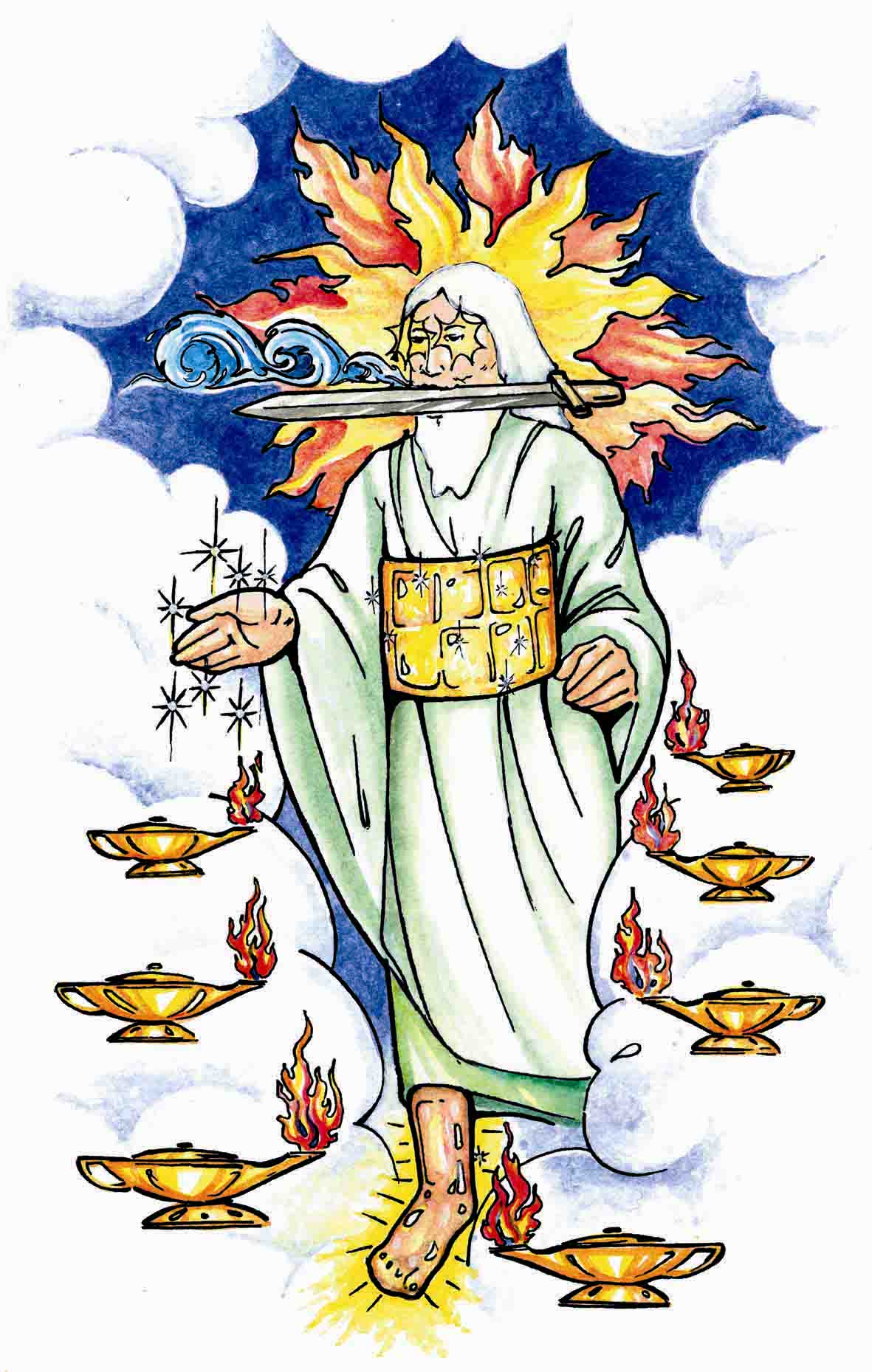 Su rostro es como el sol
Sugiere la transfiguración, la gloria y presencia de Dios en Jesús, a quien le confiere la autoridad y plenitud de vida.
Su voz como estruendo de grandes olas
Revelan majestad y poder.
Espada de doble filo
Es su palabra fuerte y cortante para dar vida o condenar.
En sus manos 7 estrellas
Simbolizan los siete ángeles o coordinadores.
Los pies de bronce
Muestran que camina  con estabilidad, seguridad.
El trono de Dios
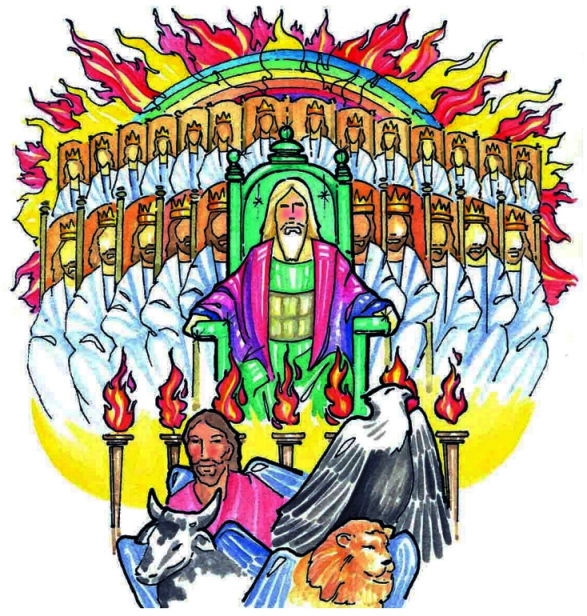 Representa  a Dios como  Rey soberano que está rodeado de  toda la creación que lo adora. 
Él tiene el poder sobre el cielo y la tierra.
Dios es creador  y Señor de la historia y  se dispone  a ejercer su derecho a enjuiciar.
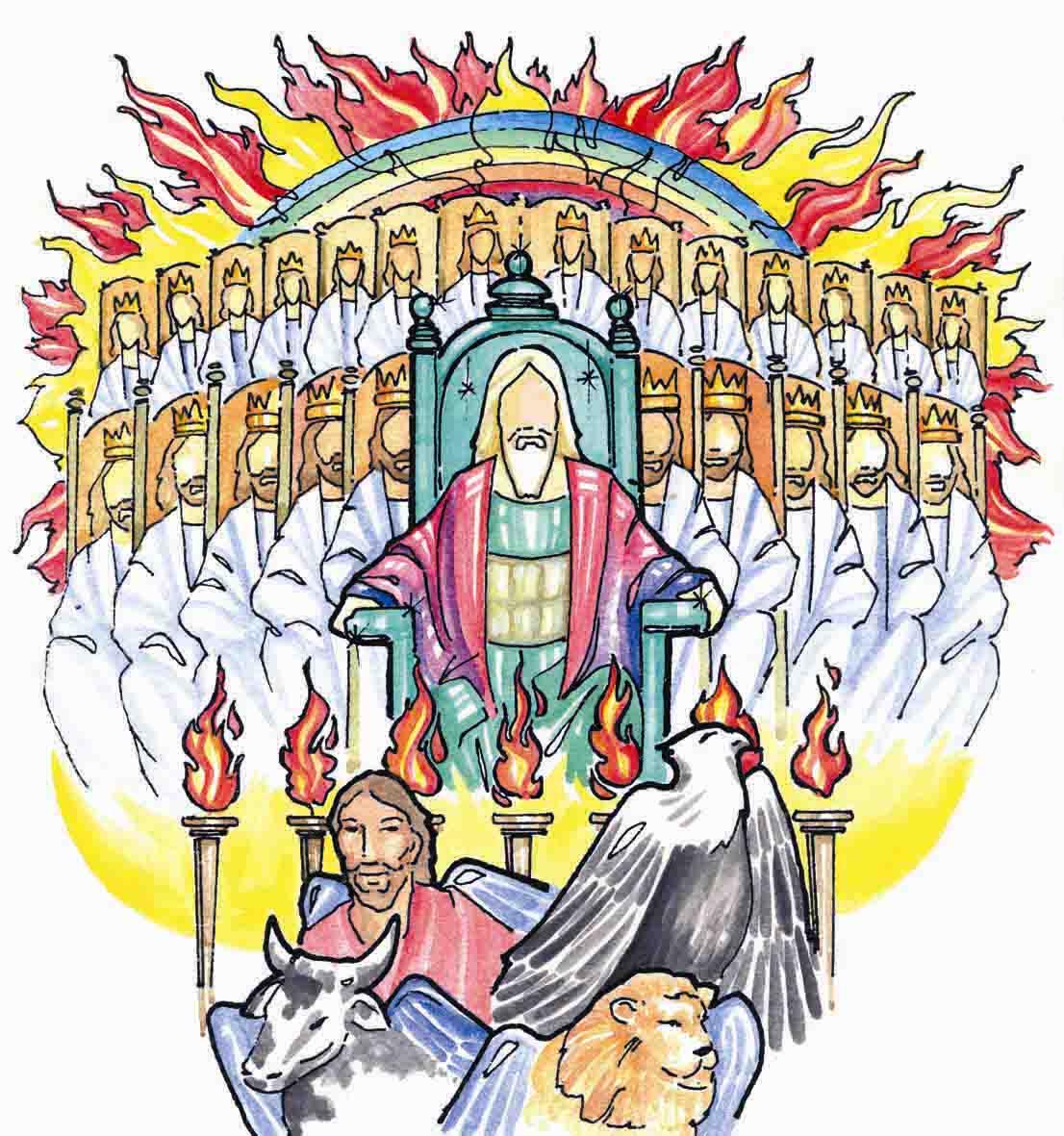 Una puerta que se abre en el cielo
Experiencia de fe que tiene  Juan  sobre Dios y el  futuro de las comunidades.
El arco iris
Simbolizan  la luz  esplendorosa que acompaña a  Dios. El  arco iris  es  el lugar donde  habita  Dios.
El trono
Silla solemne  donde  se  sienta  el rey para ejercer su autoridad.
Alguien sentado
Dios en su esplendor, Él es el rey poderoso que tiene  todas las piedras preciosas.
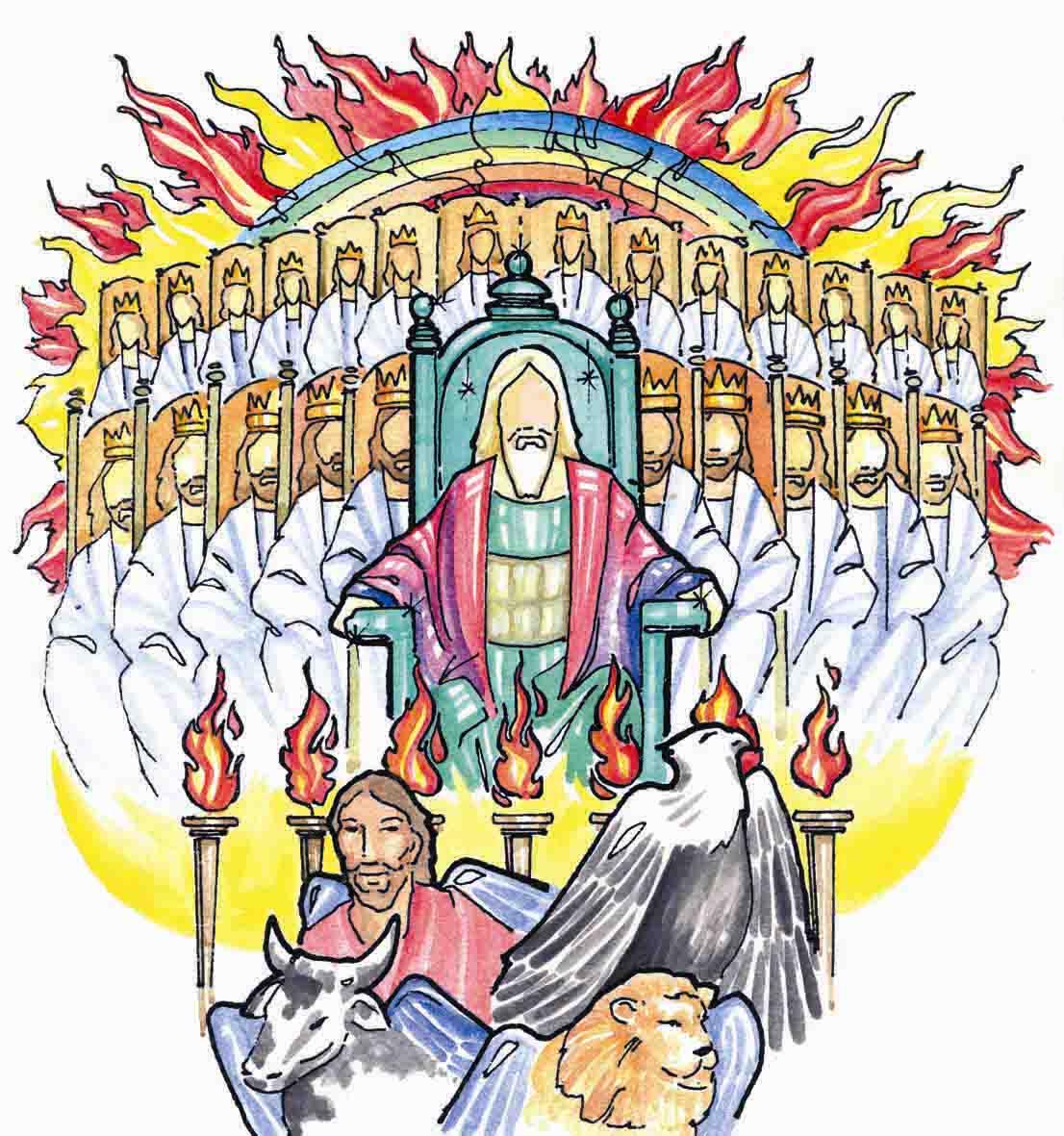 Los 24 ancianos sentados en sillones 
Dios   tiene personas    sabias, tanto del A. T como del  N.T.
Representan  la sabiduría que acompaña a Dios en el gobierno del mundo.
Un mar transparente como un cristal
Mar transparente limpio de donde viene solo el bien para la humanidad.
Relámpagos, voces, truenos y antorchas
Expresan  el poder   que Dios  tiene  en  la  naturaleza.
Los 4 vivientes que alaban a Dios
Todas las  características de la naturaleza  se unen  para alabar a Dios
La mujer y la serpiente
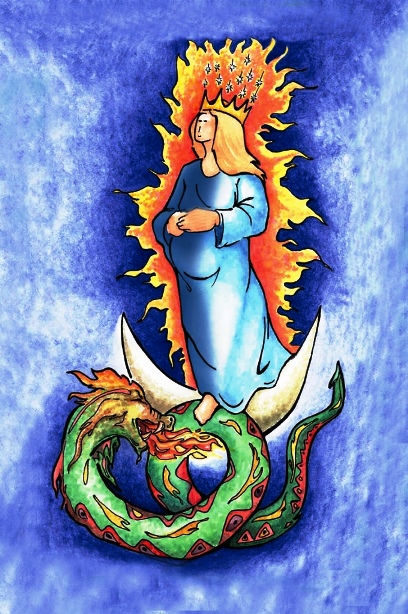 La mujer  representa la vida; es la humanidad, María,  la iglesia y el pueblo  que da  a  luz la vida (niño).
Dios  ayuda a   la  mujer  y a los pueblos amenazados a  luchar   contra el mal y finalmente vencerán.
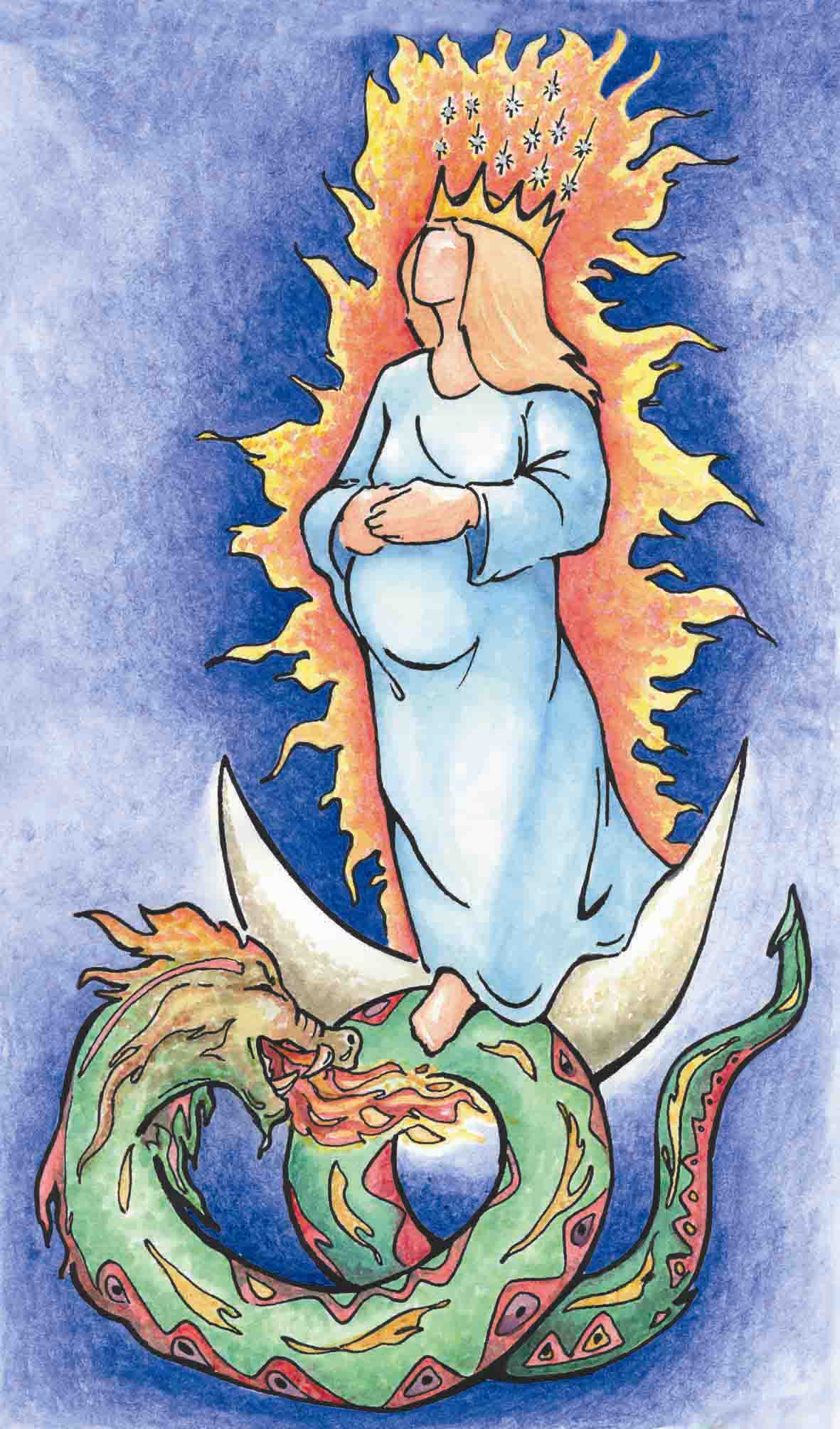 Dios y los ángeles
Dios se pone a lado de los débiles.
Brinda protección a la mujer y al niño.
Dios apuesta por la vida.
Envía a los ángeles para luchar contra el demonio y lo venzan.
Mujer embarazada
Simboliza a la  humanidad que coopera con los planes  de Dios; es la iglesia perseguida que se alimenta de la Palabra de Dios.
El hijo varón
Es Jesús, que está vivo y victorioso.
Nace y vive  en medio de  las comunidades y su presencia anima el crecimiento de los  creyentes.
La serpiente o dragón que quiere destruir la vida 
Simboliza el  mal y todo su poder destructor.
El dragón lidera a otras instituciones y personajes que causan muerte y destrucción.
El Árbol de la nueva vida
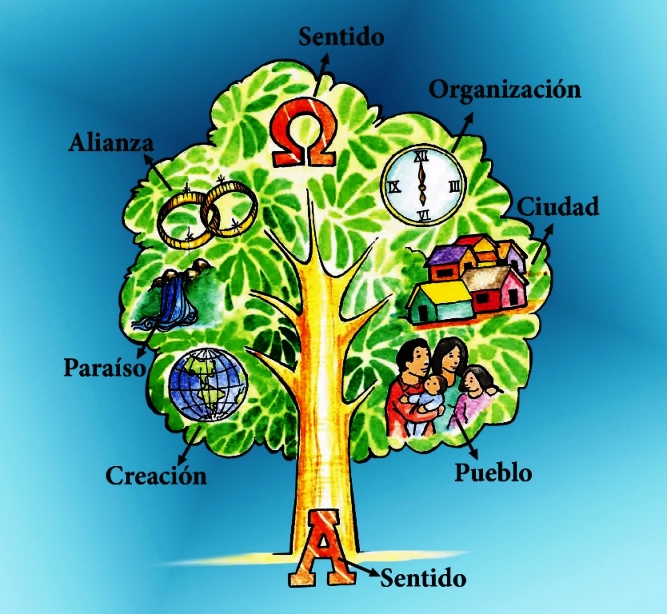 Simboliza  al Reino de Dios.
Recrea la  vida, la historia  como un buen arquitecto para construir  la nueva creación.
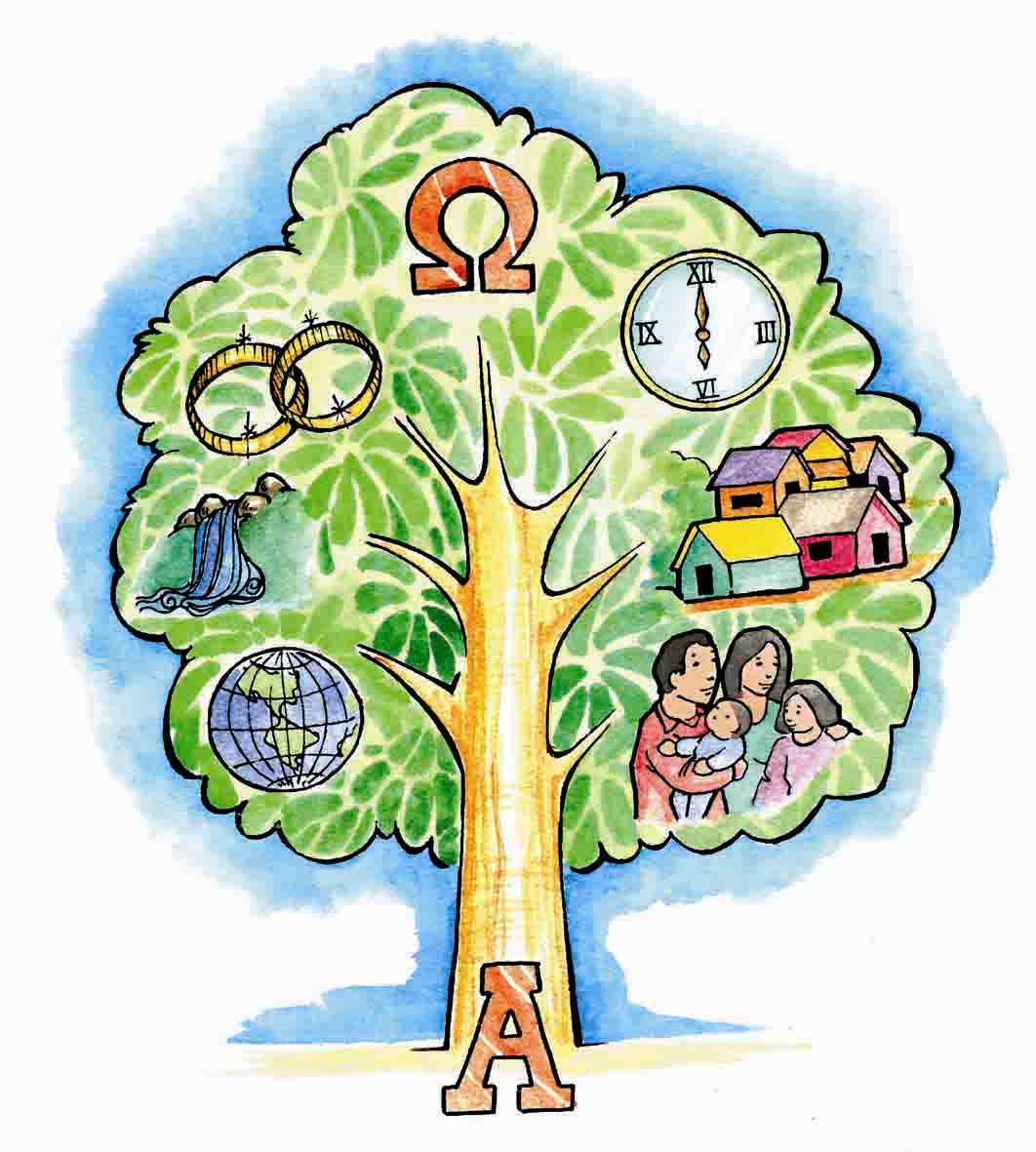 Nueva Organización
El  número  12, es una sociedad organizada perfectamente, sin discriminación  o abusos.
Nueva Alianza
Sella  una nueva alianza  entre Dios y su pueblo, la iglesia para siempre.
Nueva Ciudad
Jerusalén   ahora será  una ciudad  íntegra, llena de  fidelidad, abierta  a todos/as  siempre iluminada por la presencia  de Dios.
Nueva Creación
Cielo nuevo y la tierra nueva  que viene a  cumplir el deseo de Dios. de que vivamos  en un paraíso.
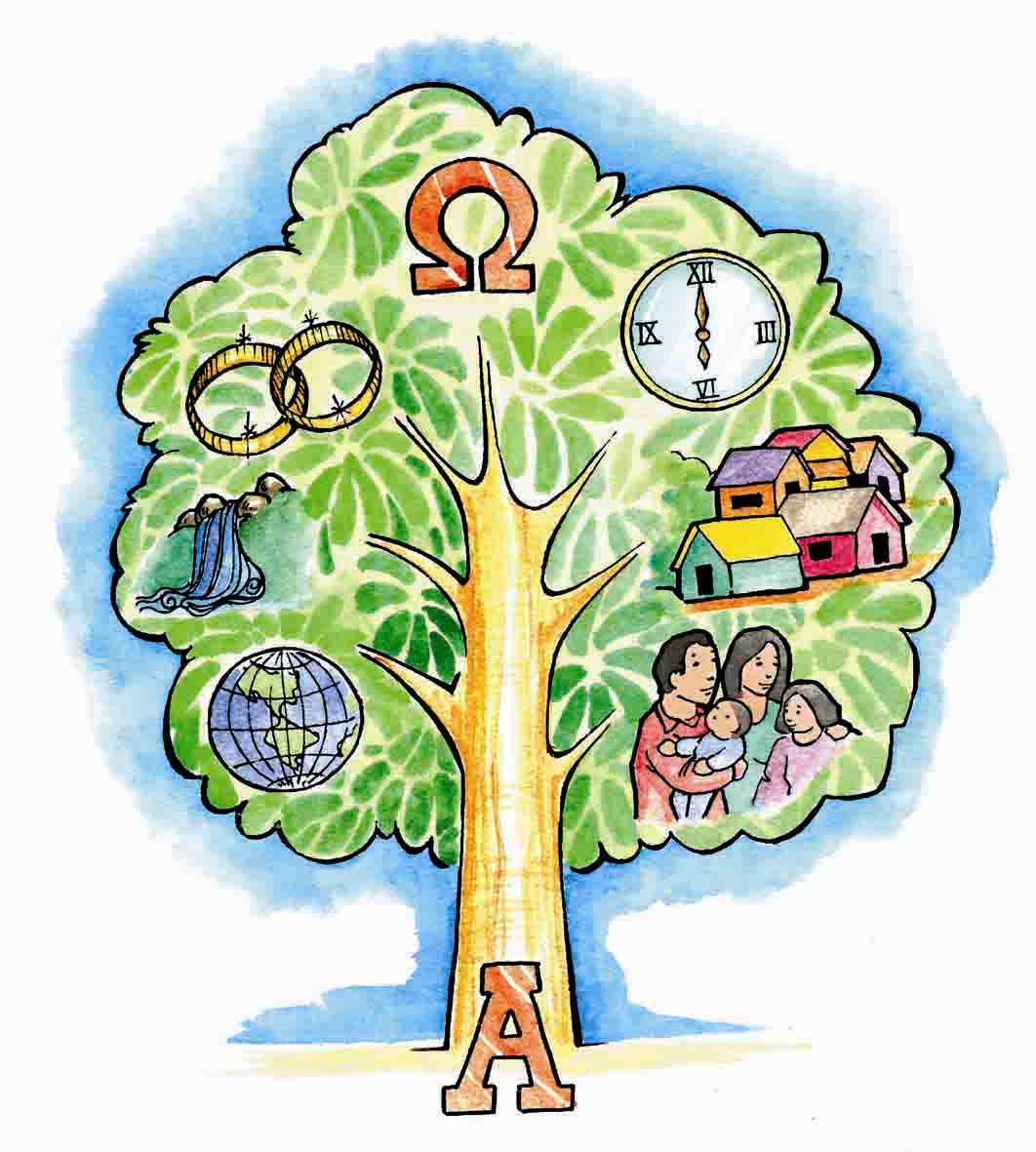 Nuevo Libro de Dios, Alfa y Omega
La presencia de Dios está asegurada a través de Jesucristo, quien ha heredado el Reino.
Jesús es el principio y fin.
Nuevo Paraíso
Regado por una agua que sale del  mismo  trono de Dios, agua  que fecundará la tierra y hará crecer árboles que  dan frutos.
Nuevo Pueblo
Se forma  con todos  aquellos que  acepten vivir  en fraternidad y solidaridad. 
El  nuevo pueblo (novia)  que es fiel  a su esposo (Dios) que vivirá  en  medio de  ella  y no la abandonará jamás.
Celebración
Apocalipsis de ayer y hoy
Nuestro credo 
en Jesús
Nuestro credo 
en el Padre
Nuestro compromiso
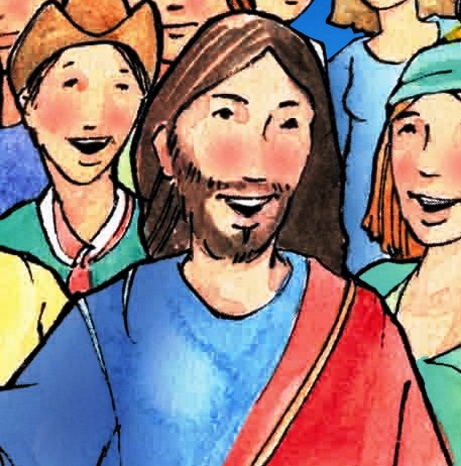 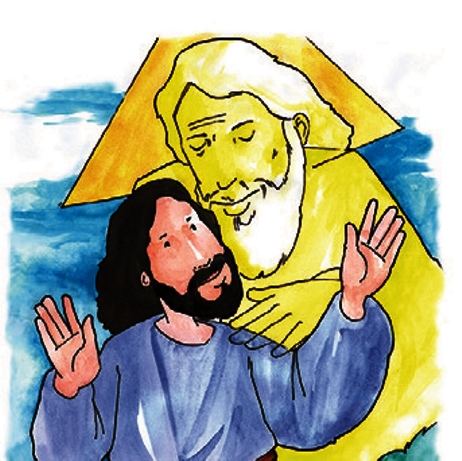 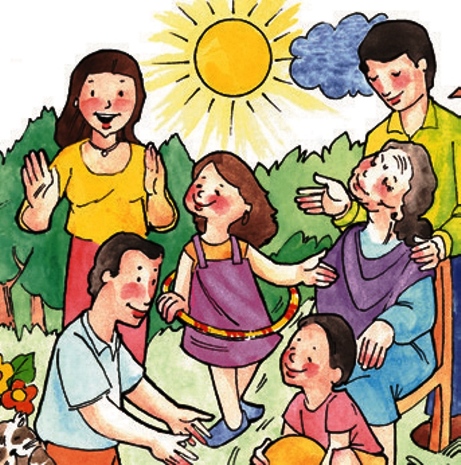 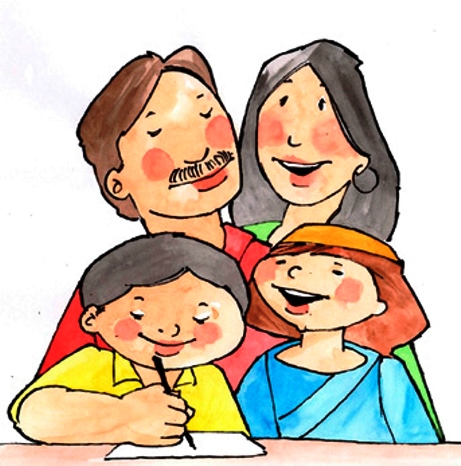 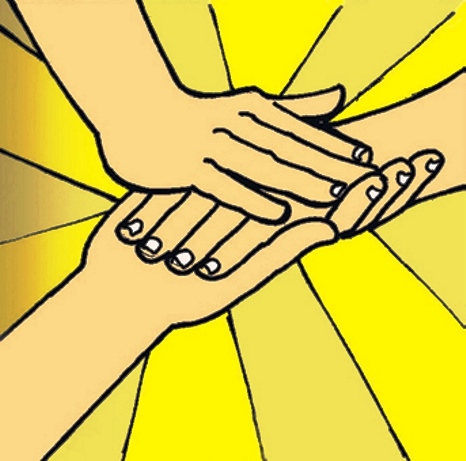 Ofertorio y comunión
Nuestro sueño
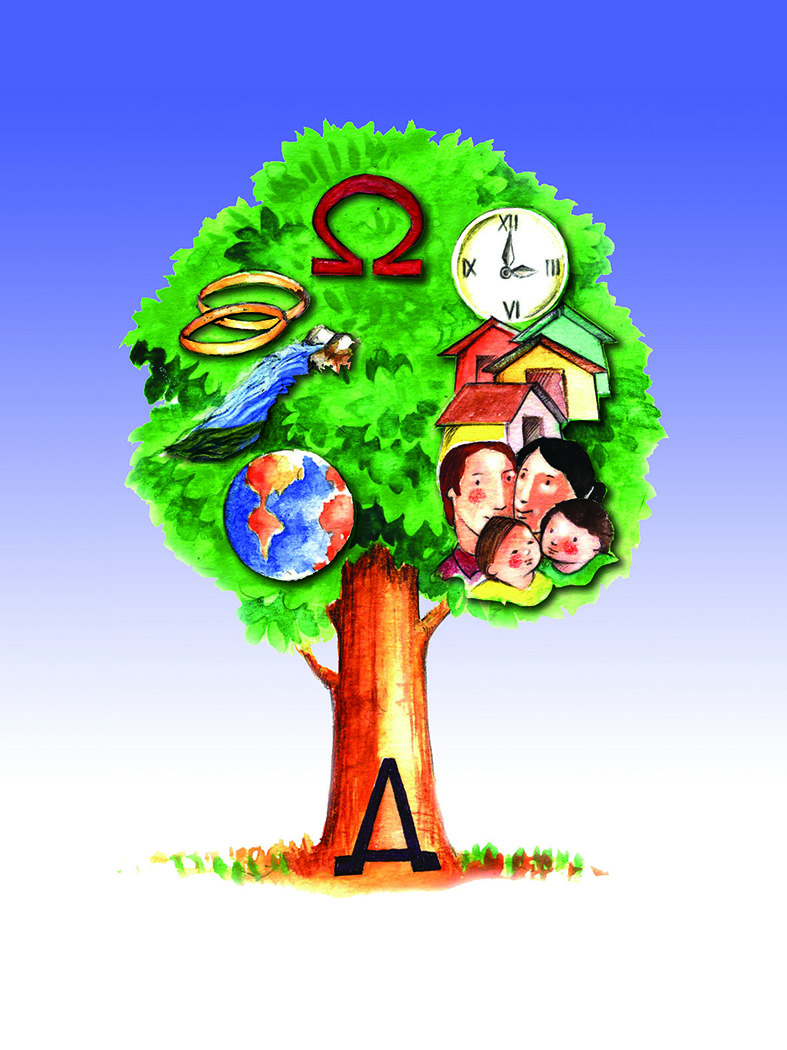 ¡Hasta la próxima!
El Señor nos bendiga